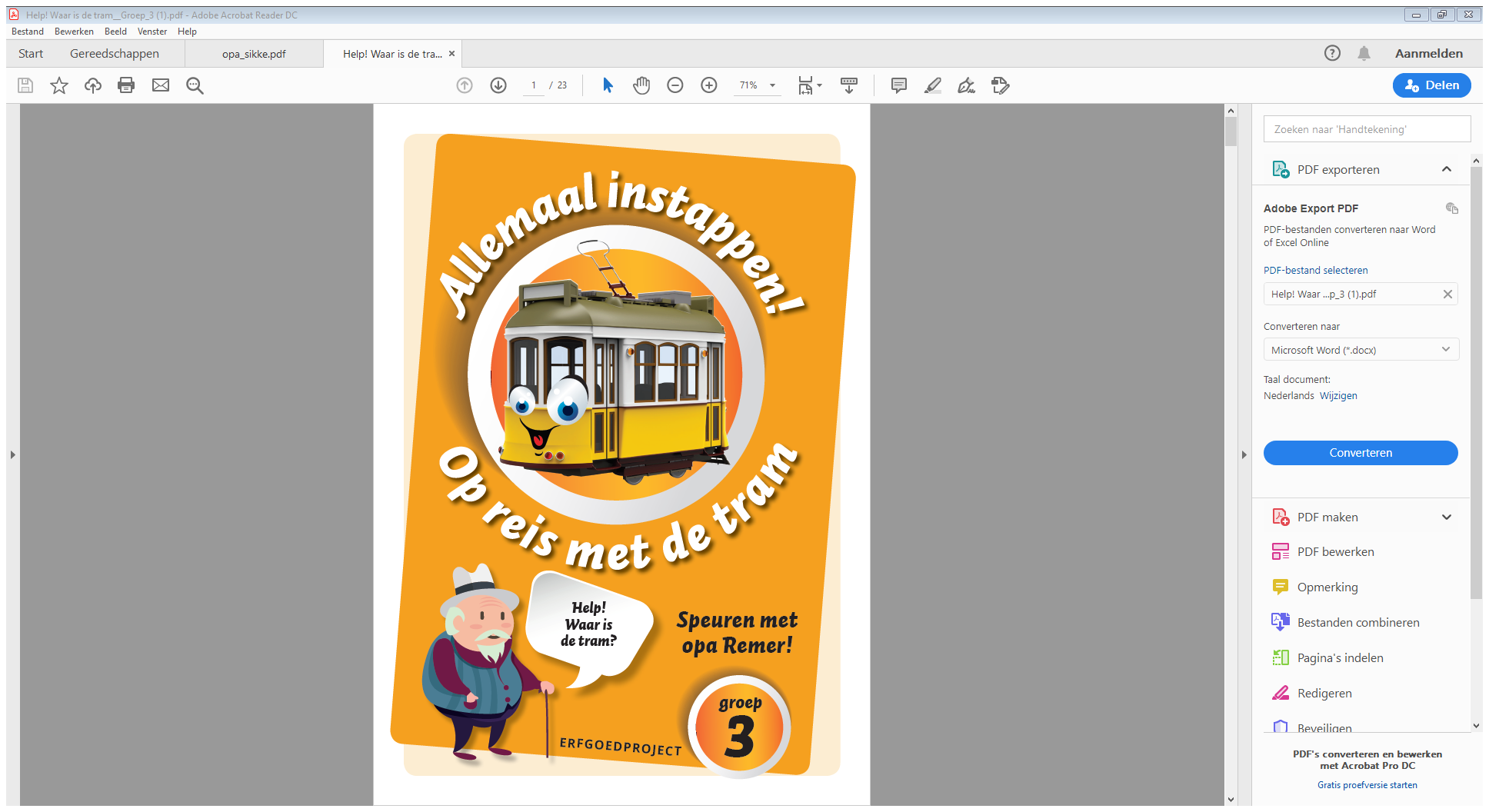 Dit is opa Remer
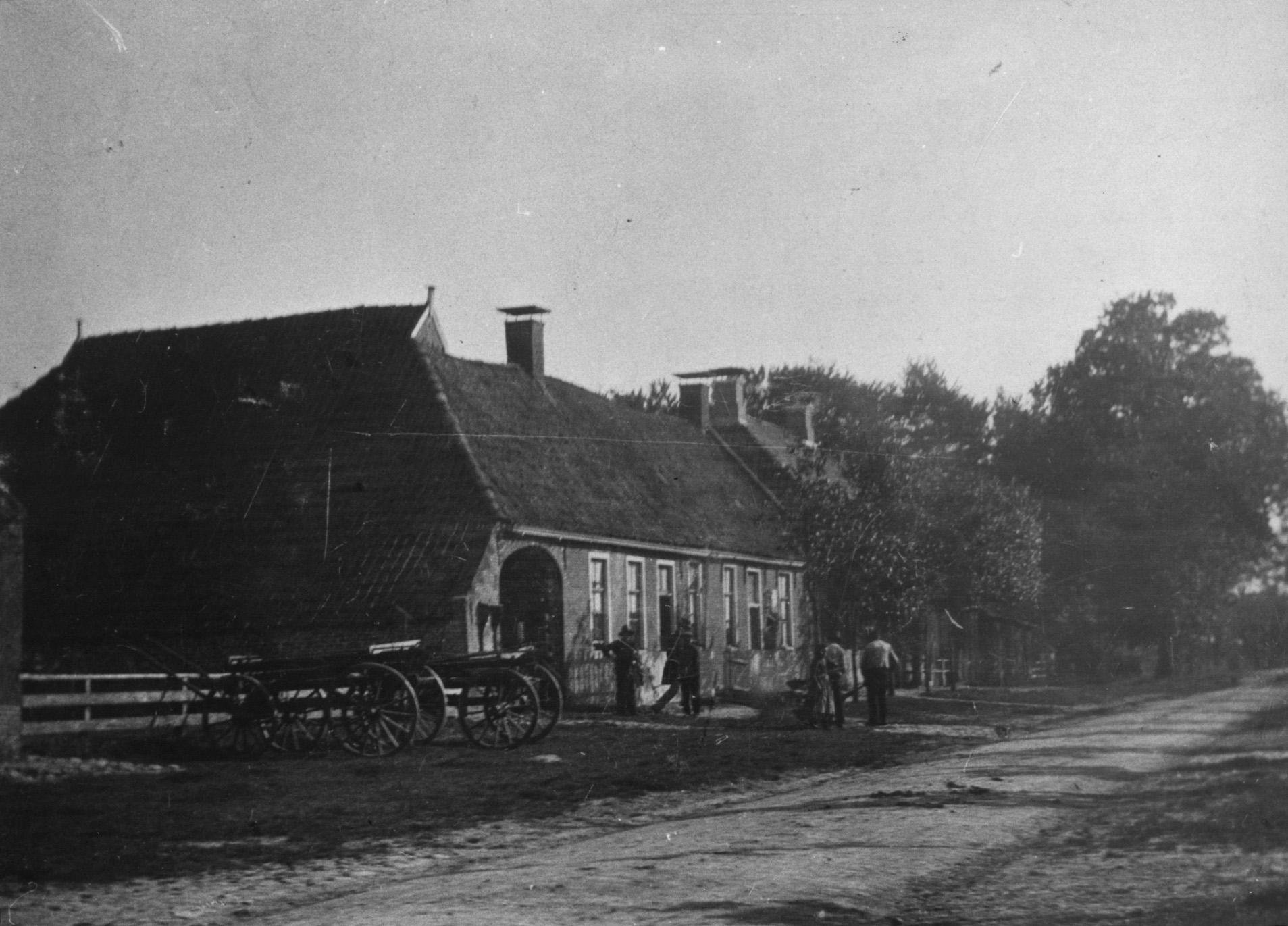 Vroeger woonde opa Remer in Roden
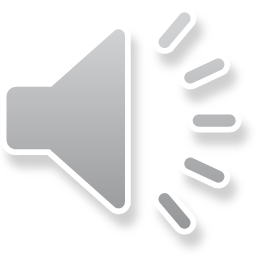 Afbeelding: Drents Archief.
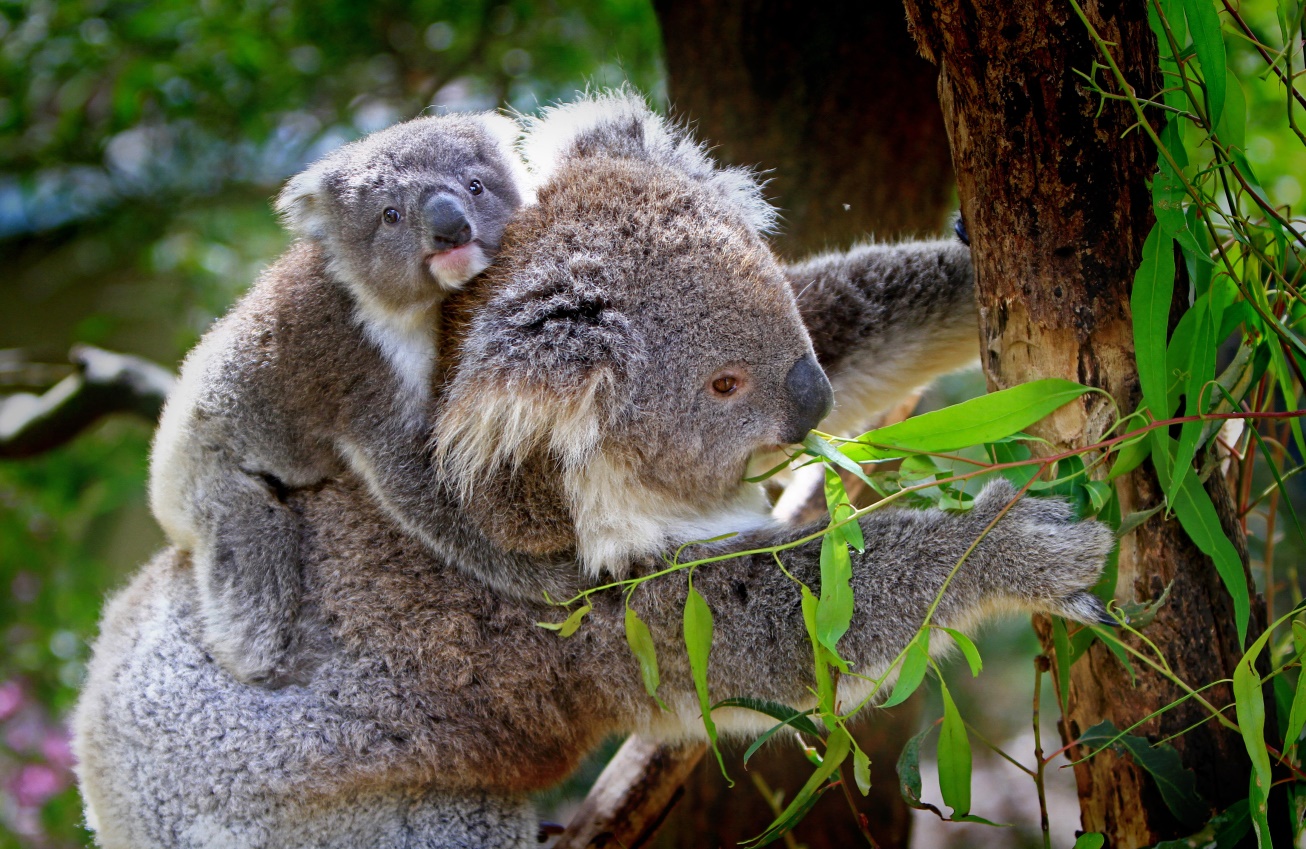 Weet jij in welk land opa nu woont?
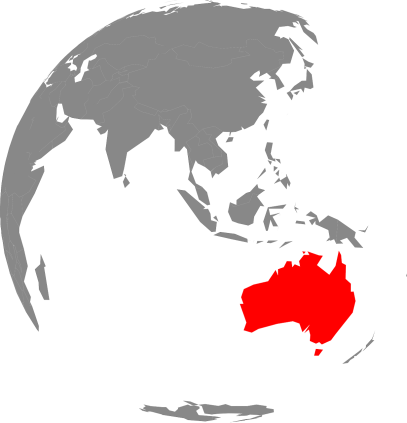 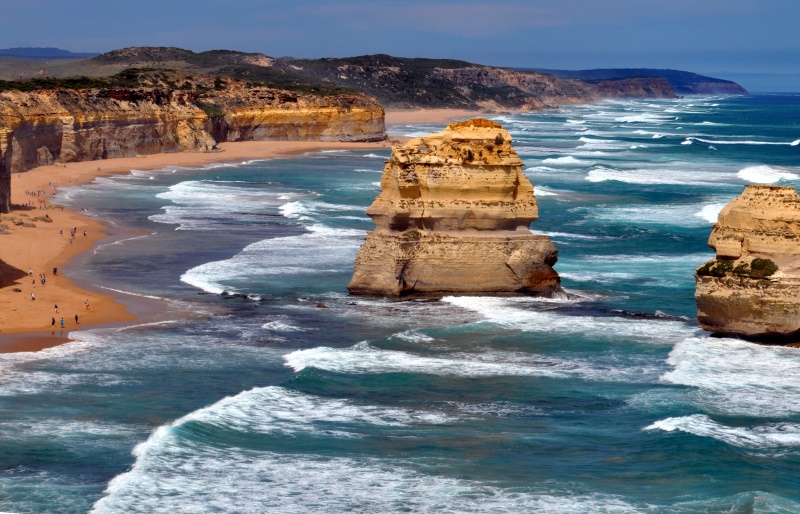 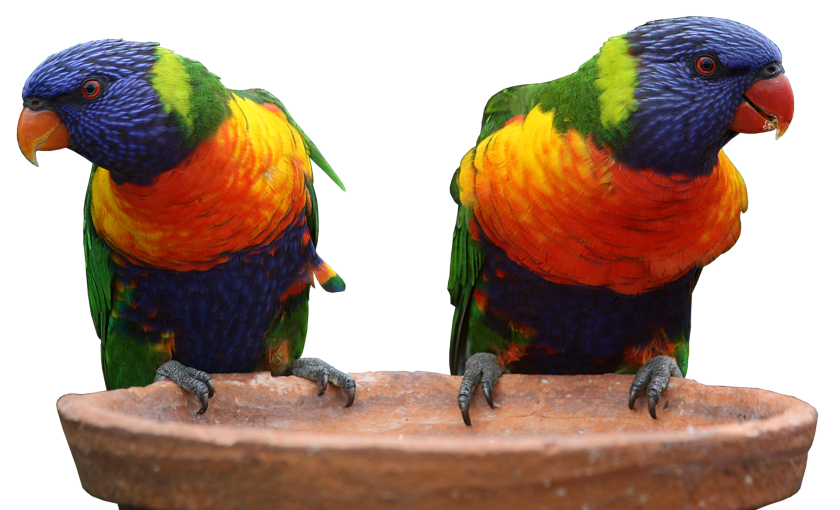 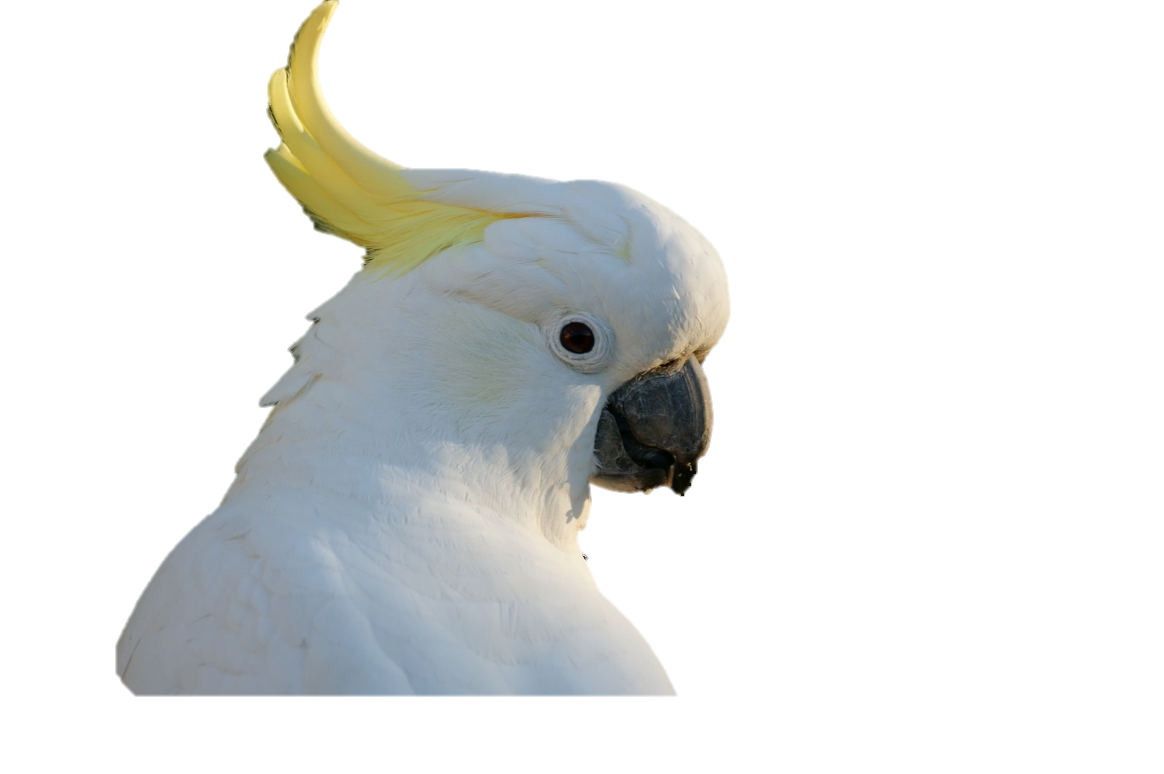 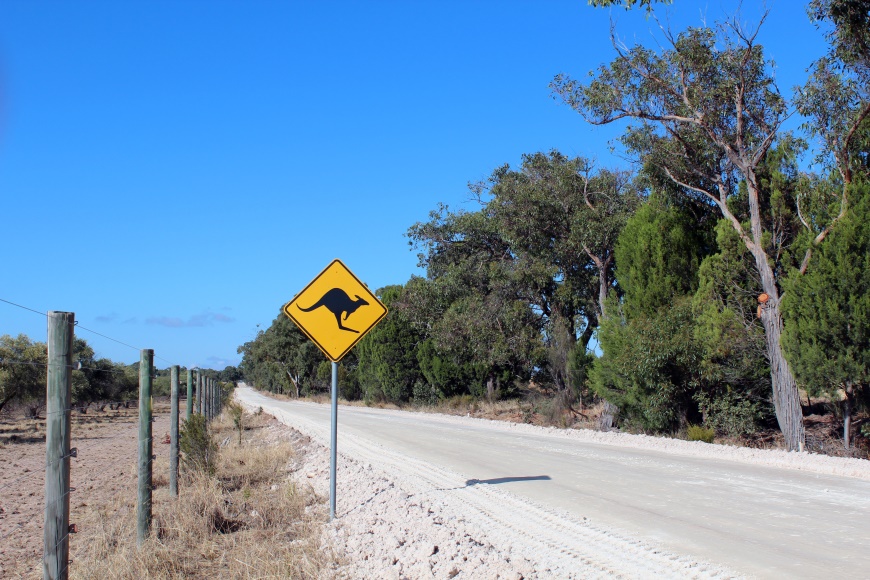 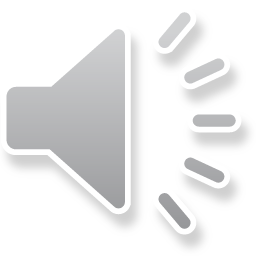 Afbeeldingen: Pixabay
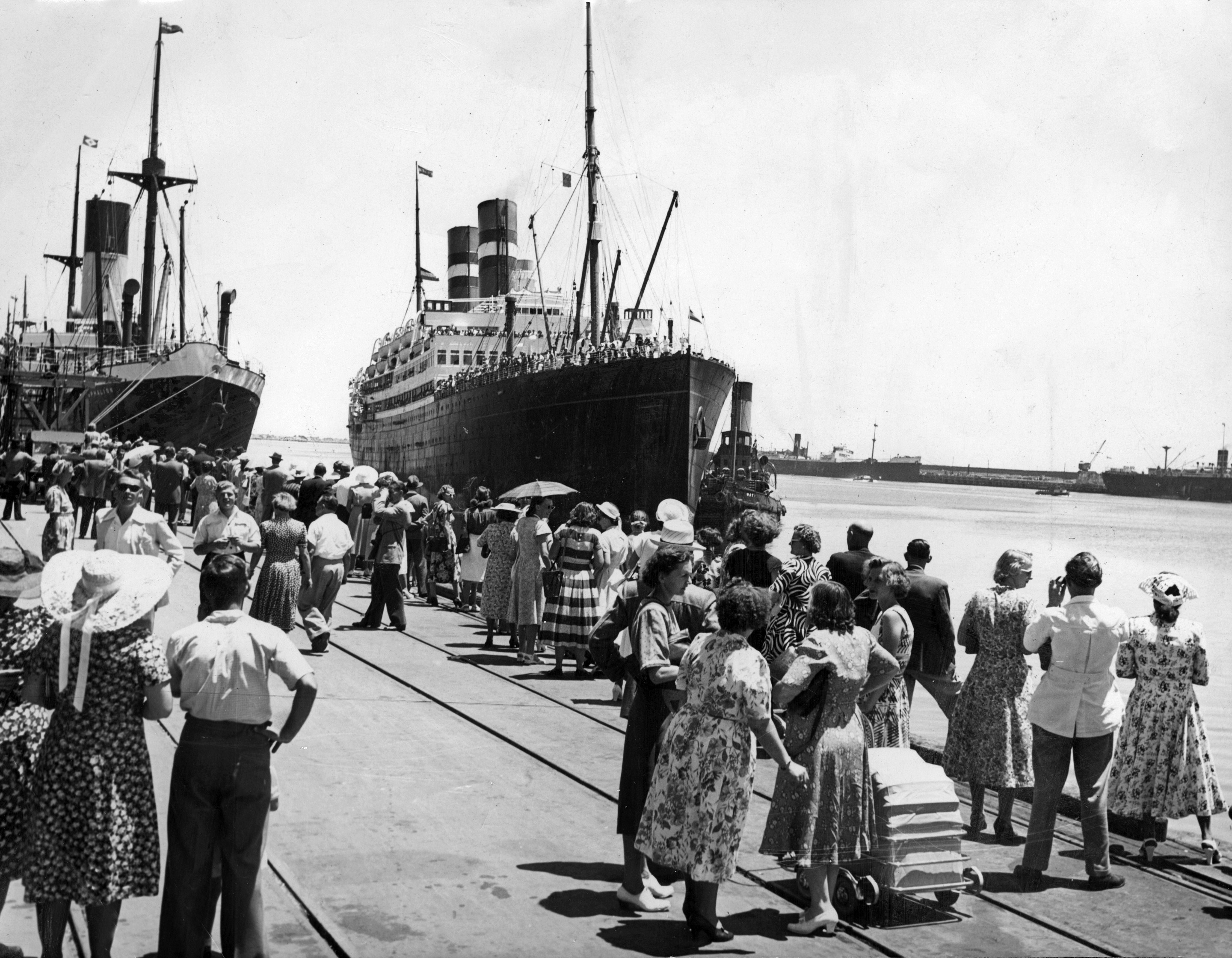 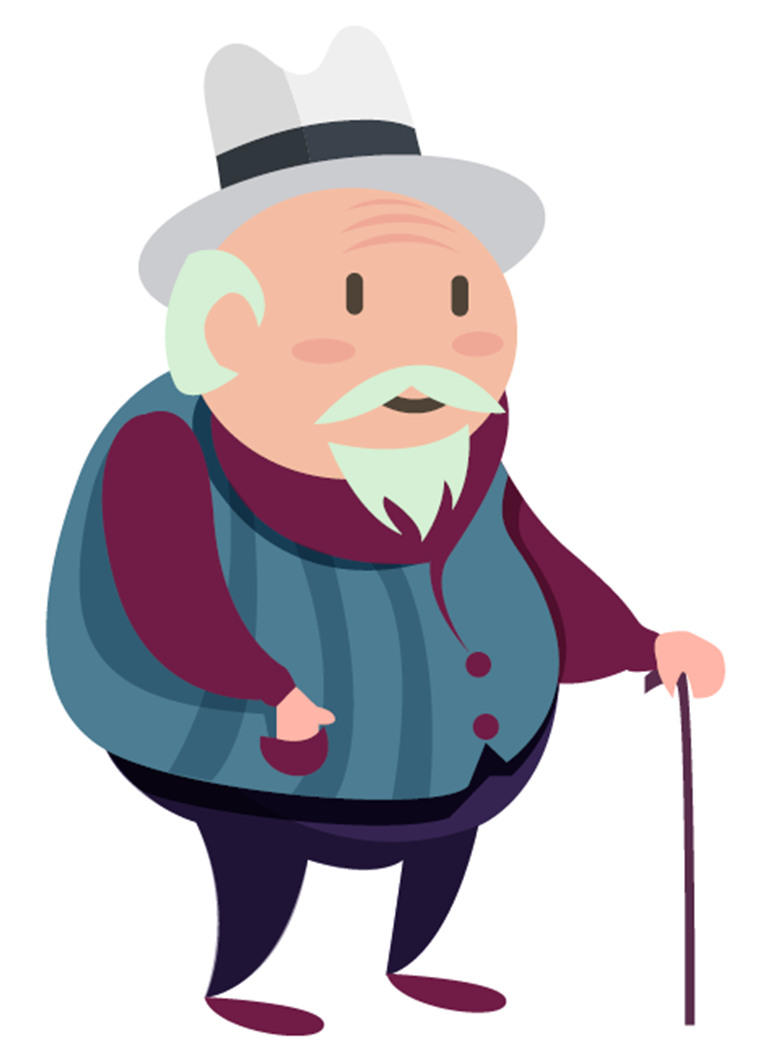 Ik was zeven jaar. 

Toen verhuisden we naar Australië.

We gingen met de boot.

De reis duurde een maand!







Afbeelding: Spaarnestad Photo.
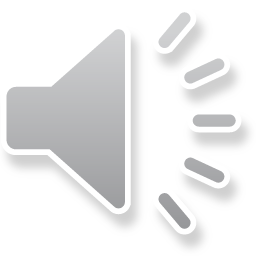 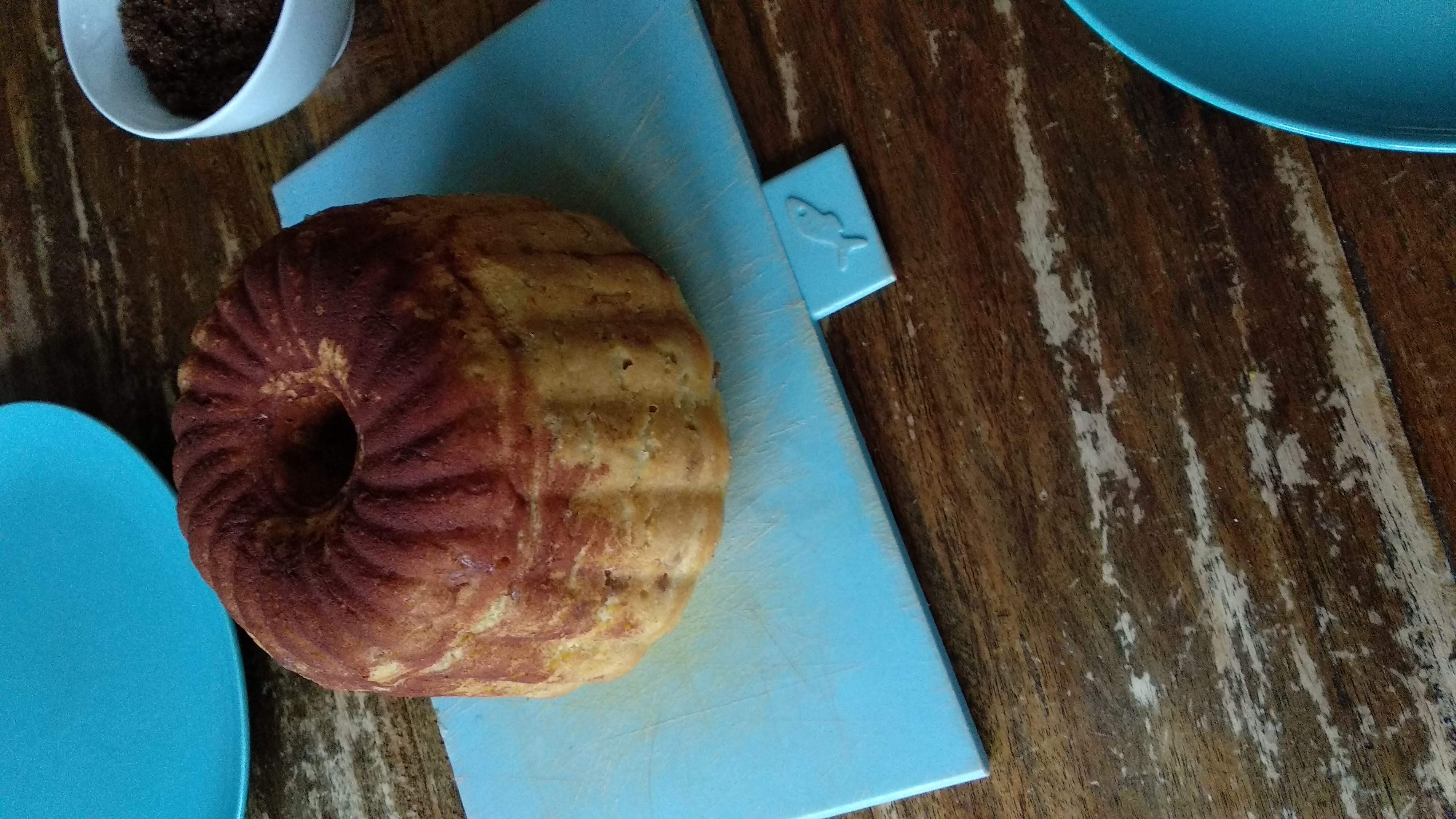 Opa Remer mist Roden.
Daarom eet hij vaak poffert.
Net als vroeger in Roden.
Eet jij ook poffert?
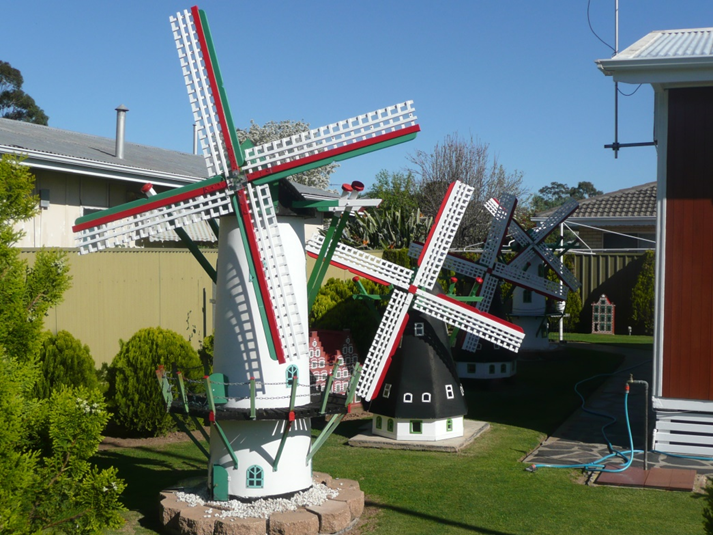 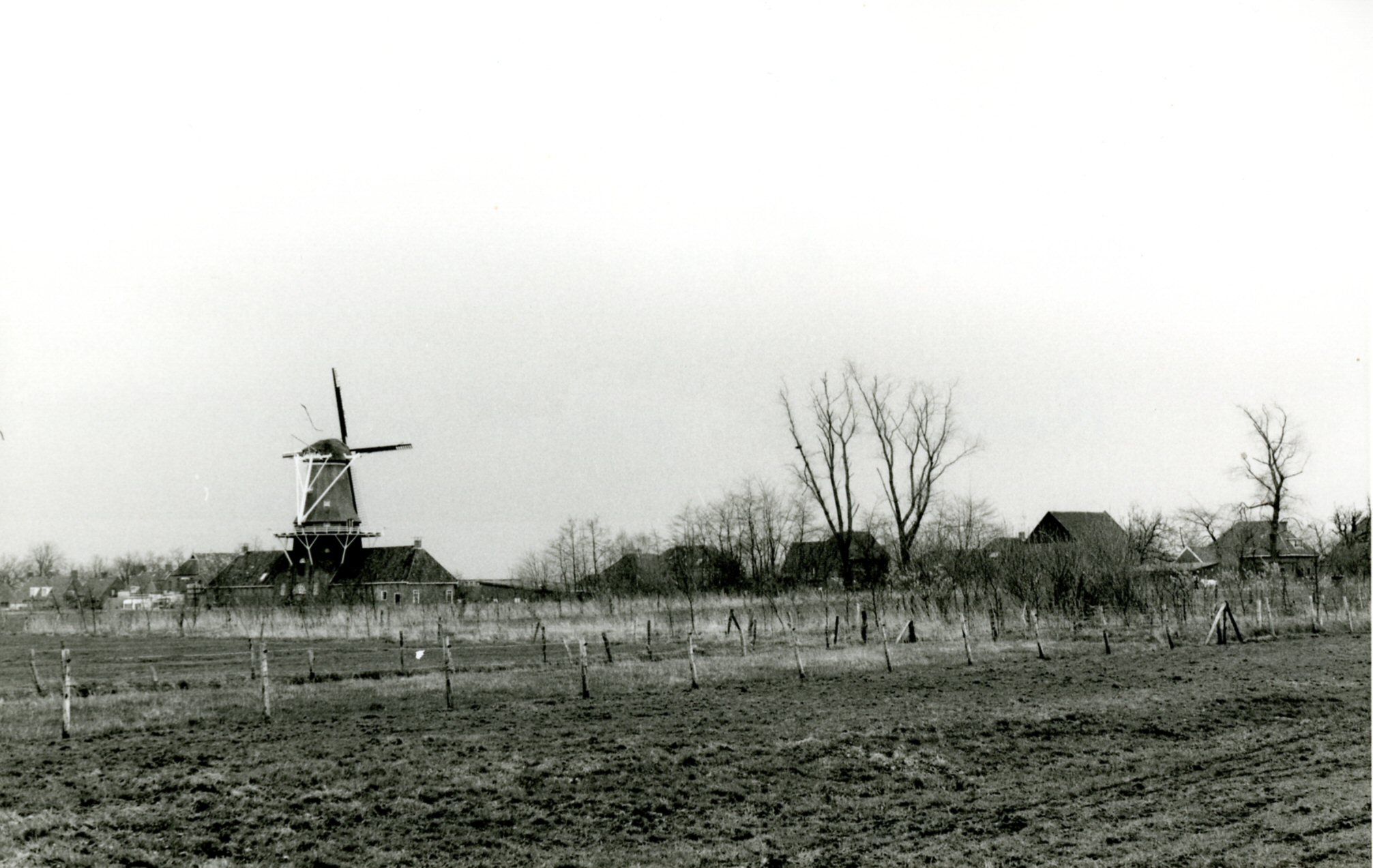 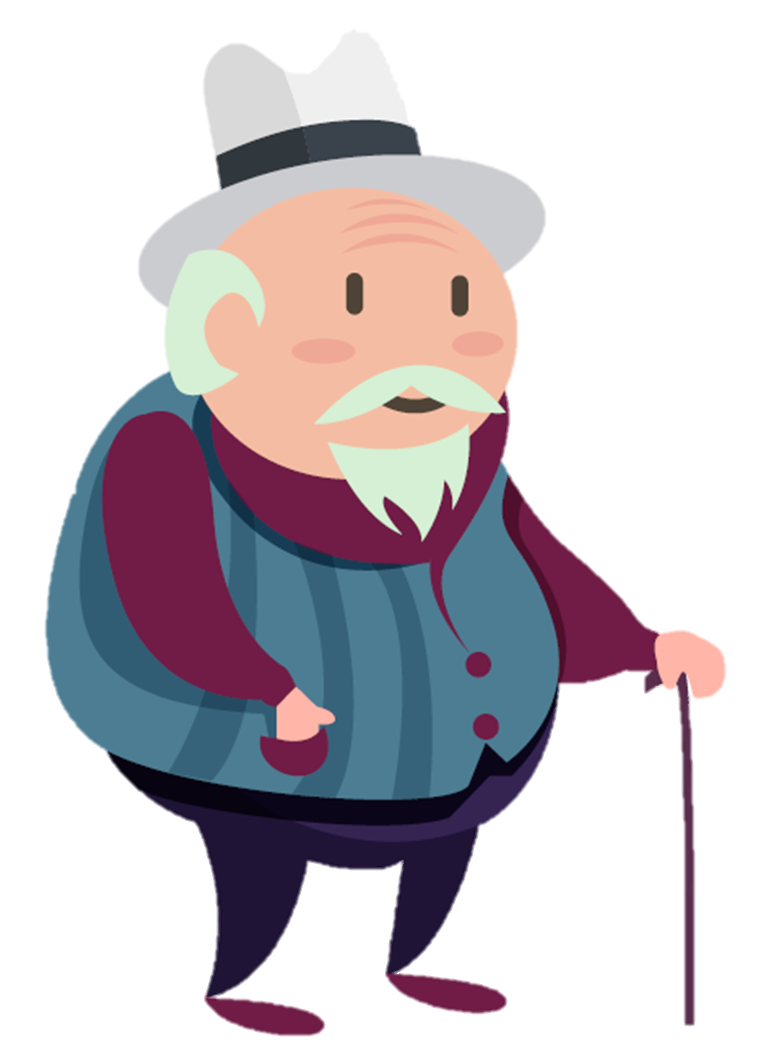 Afbeelding: Drents Archief; F. Modderman.
Opa Remer maakt molens.

Net als de oude molen in Roderwolde.

Opa zet de molens in zijn tuin.
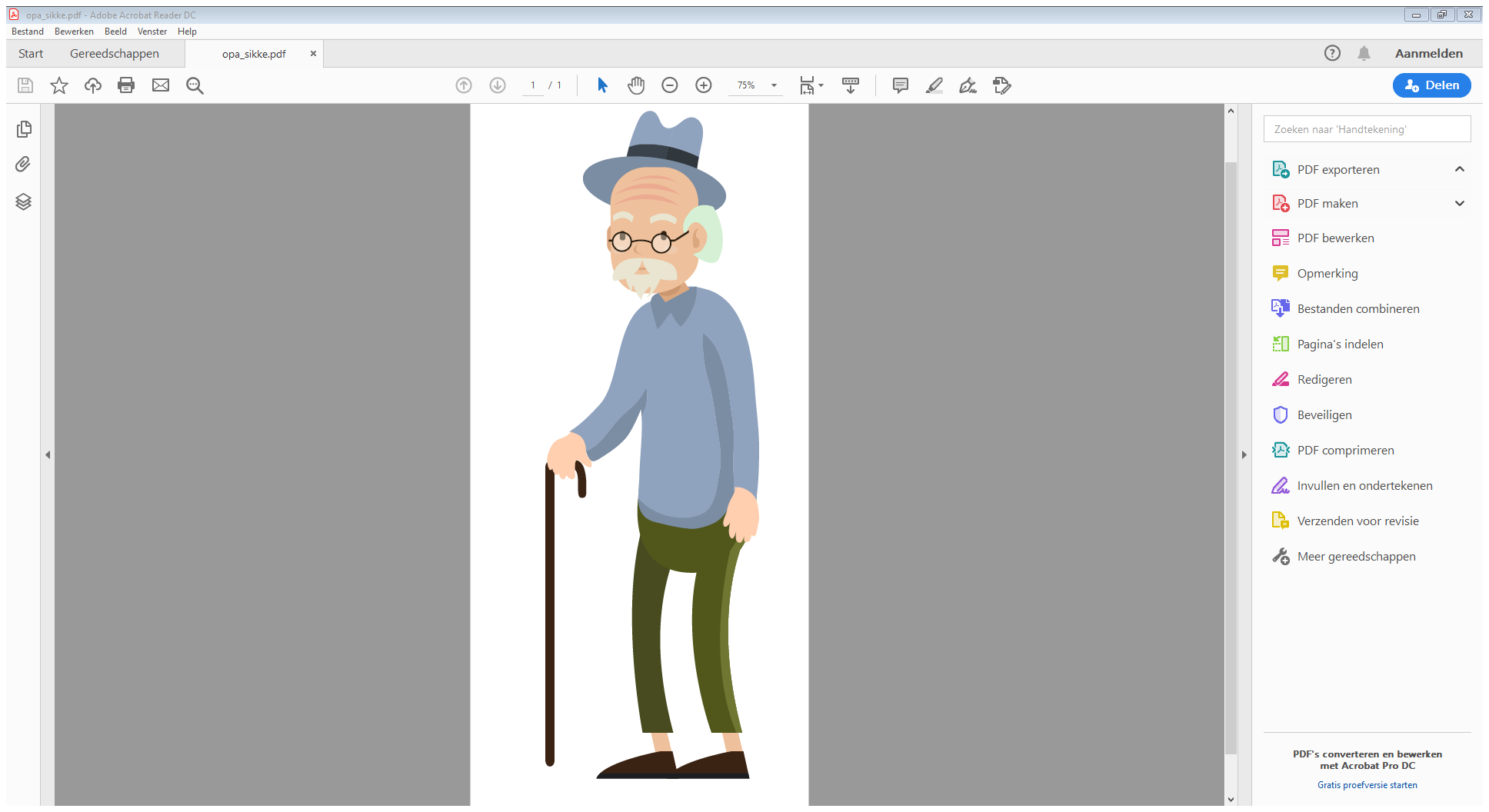 Dit is Sikke. 
Opa en Sikke zijn vrienden. 
Sikke woont in Roden
Opa mist Sikke.
Sikke mist opa.
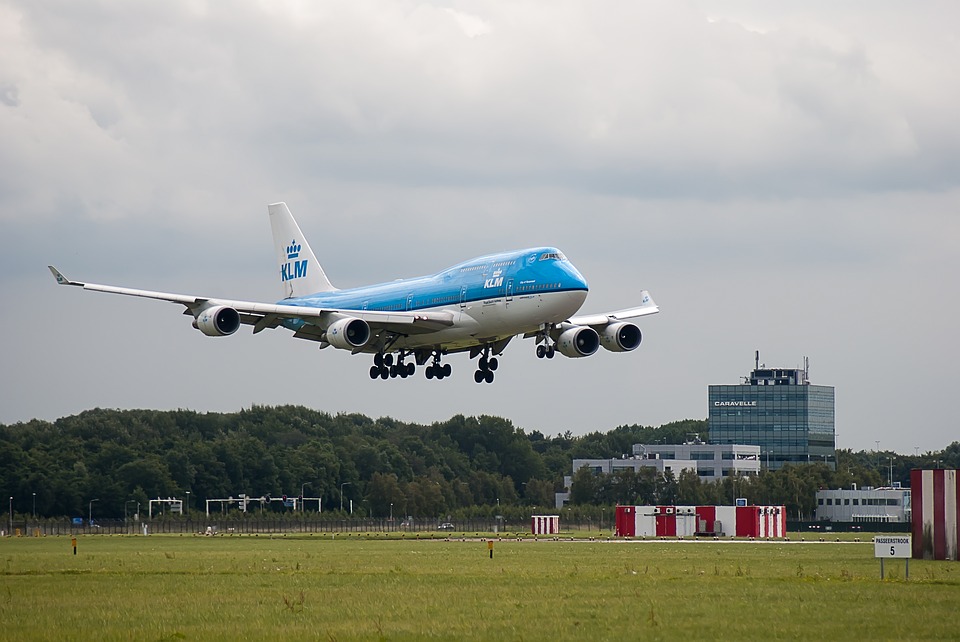 Opa gaat terug naar Roden. 

Met het vliegtuig dit keer!
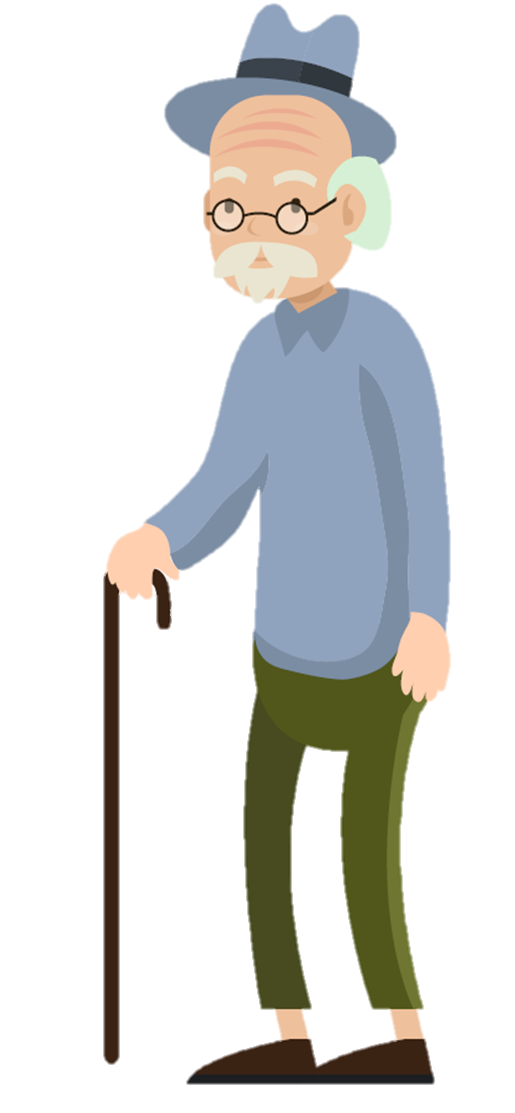 Afbeelding Pixabay
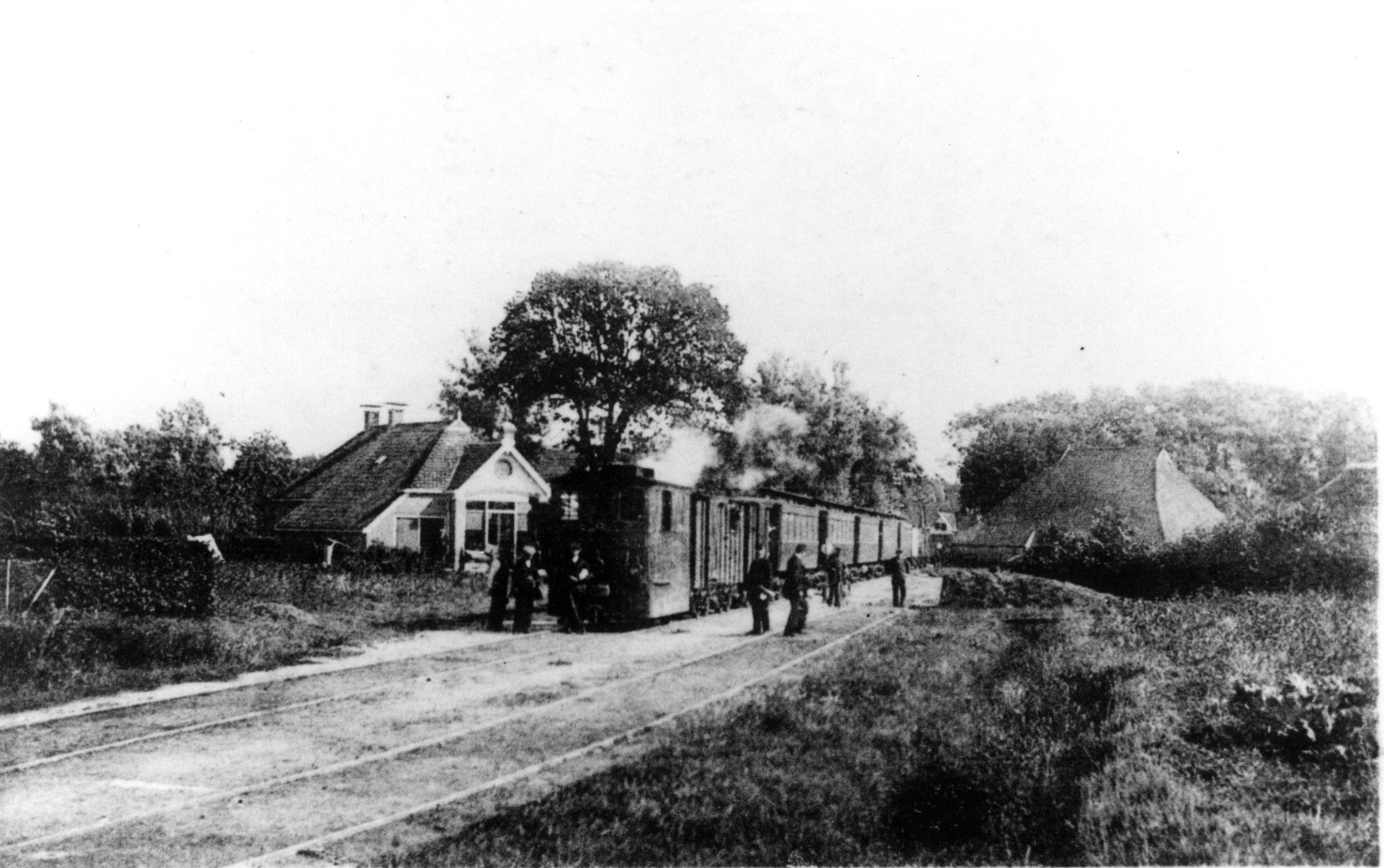 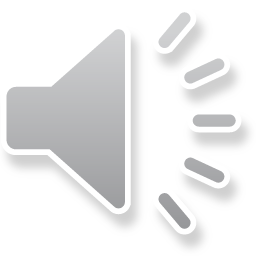 Opa wil samen Sikke in de tram.
Bron: Historische Vereniging Roon
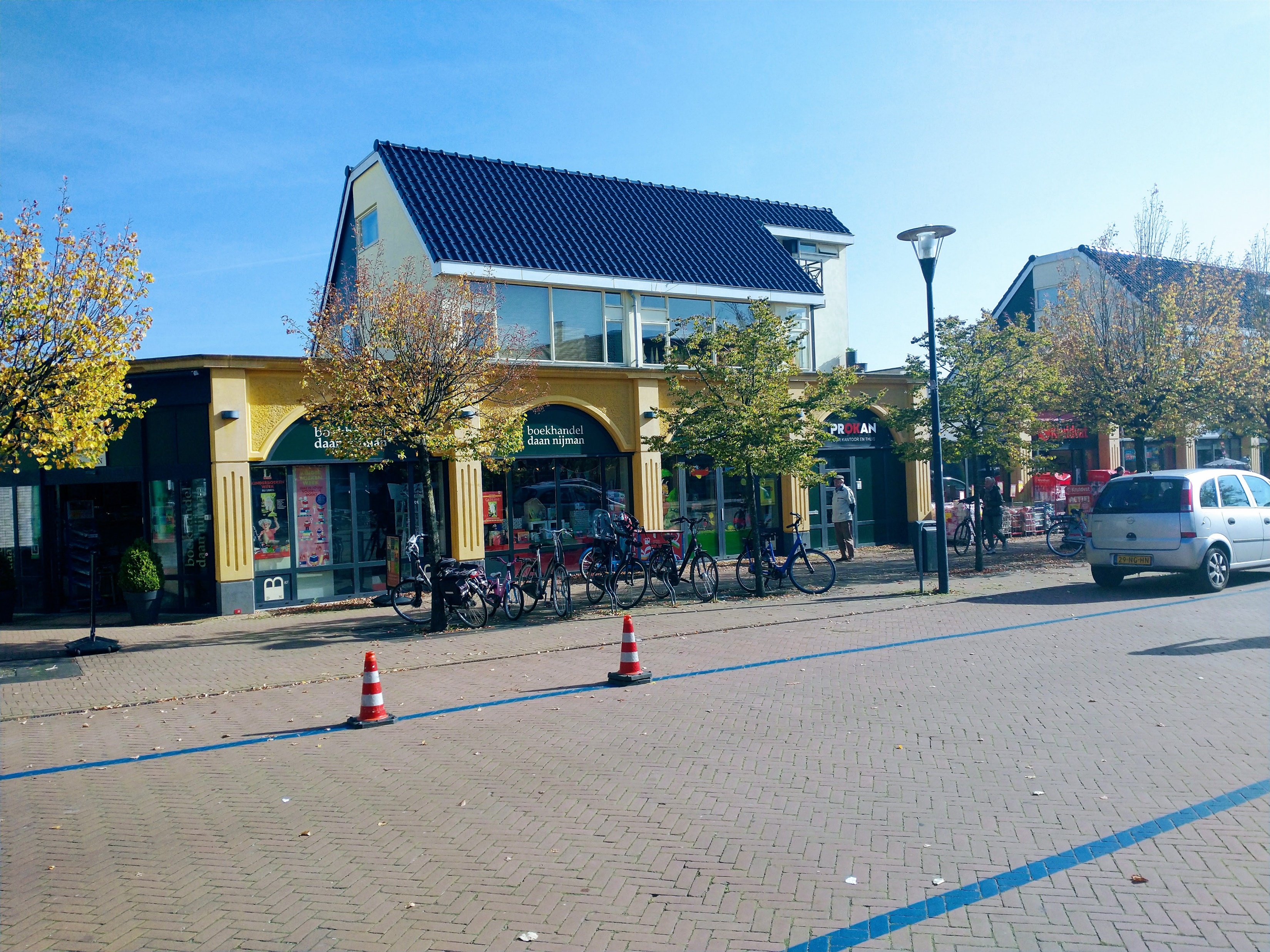 Opa Remer is terug in Roden.

Maar wat is alles anders! 

En waar is de tram?
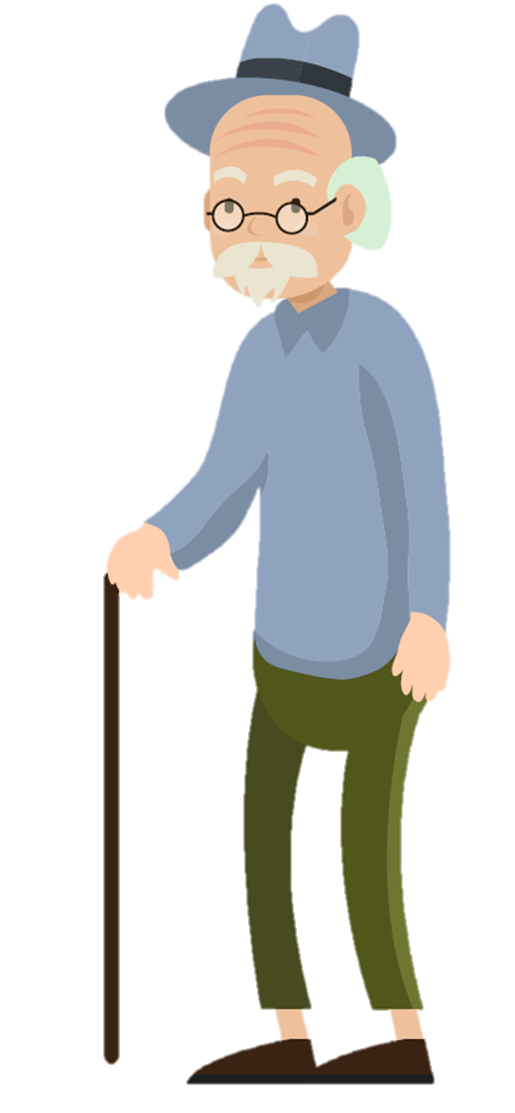 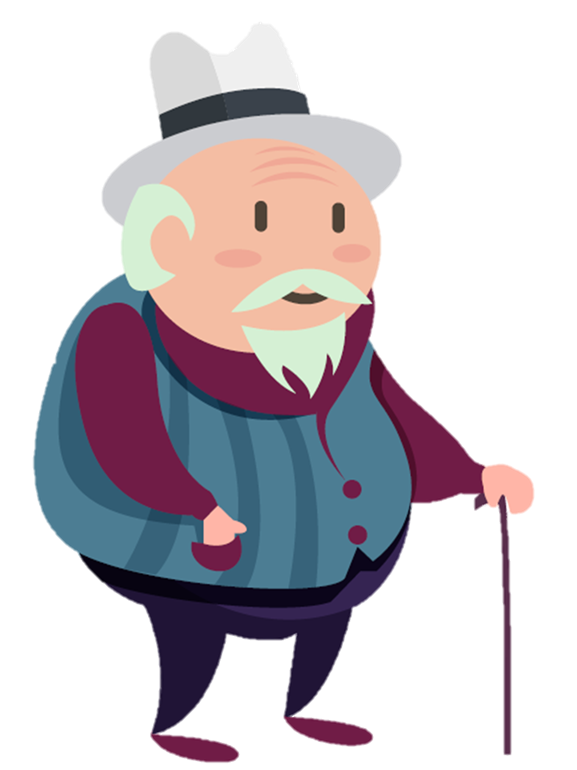